Trò chơi trắc nghiệm
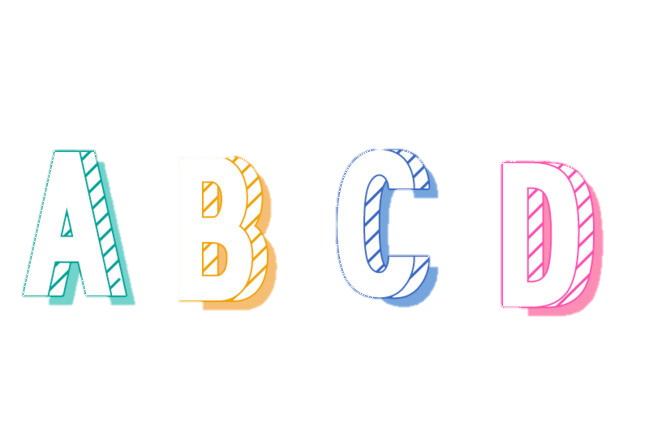 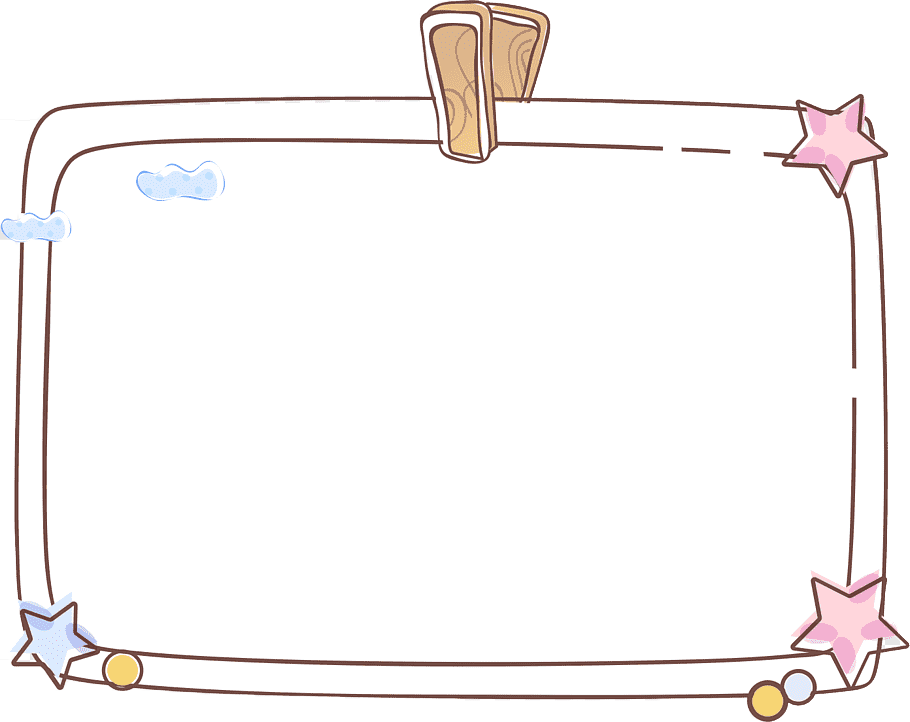 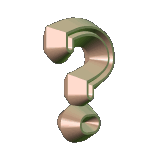 Câu 1: Lớp không khí bao quanh Trái Đất gọi là gì?
6
3
4
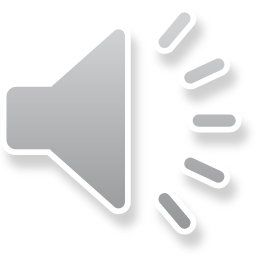 1
7
9
2
10
8
5
Hết giờ
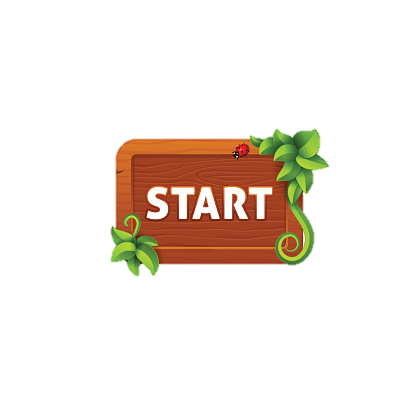 Thạch  quyển
Thủy quyển
B
A
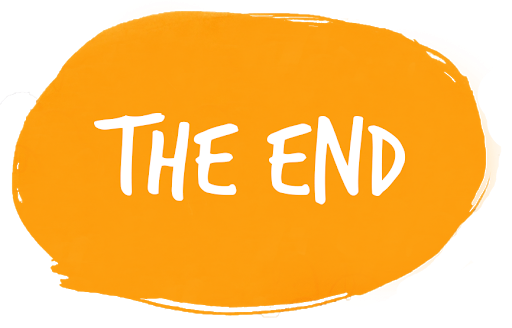 Sinh quyển
Khí quyển
D
C
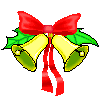 Tiếc quá …! Bạn chọn sai rồi !
Tiếc quá …! Bạn chọn sai rồi !
Tiếc quá …! Bạn chọn sai rồi !
Hoan hô . Bạn chọn đúng rồi !
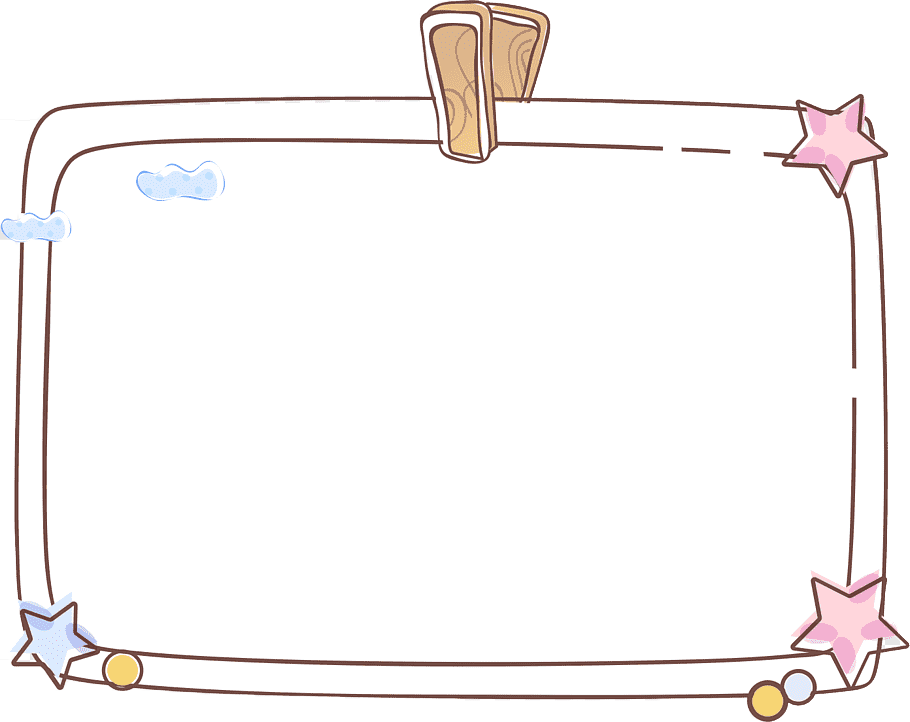 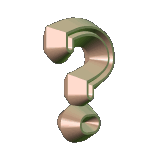 Câu 2: Lí Thái Tổ dời đô về Thăng Long năm 1010 năm đó thuộc thế kỷ thứ mấy?
6
3
4
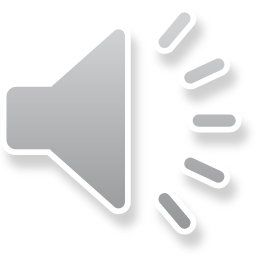 1
7
9
2
10
8
5
Hết giờ
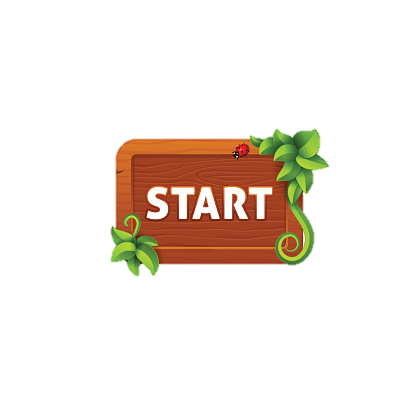 11
10
B
A
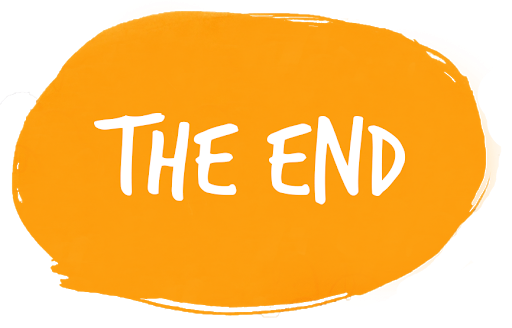 19
20
D
C
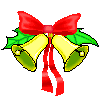 Hoan hô . Bạn chọn đúng rồi !
Tiếc quá …! Bạn chọn sai rồi !
Tiếc quá …! Bạn chọn sai rồi !
Tiếc quá …! Bạn chọn sai rồi !
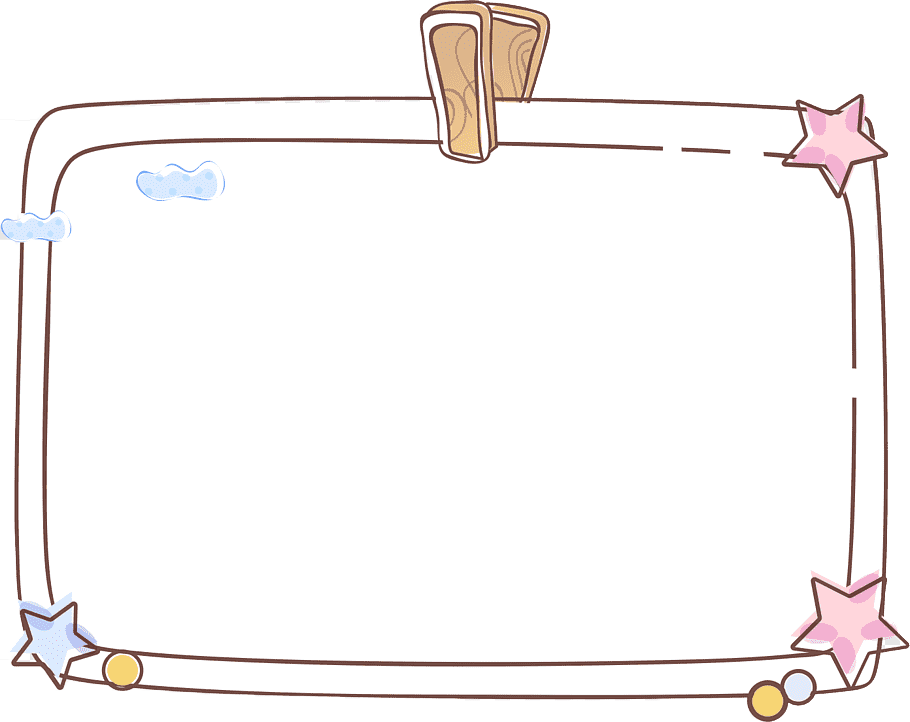 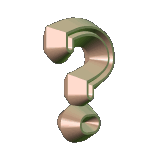 6
3
4
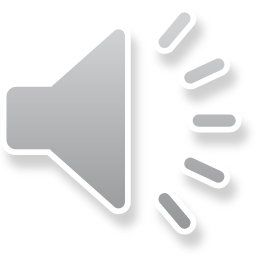 1
7
9
2
Câu 3: Tác giả của bài Dế Mèn bênh vực kẻ yếu là ai?
10
8
5
Hết giờ
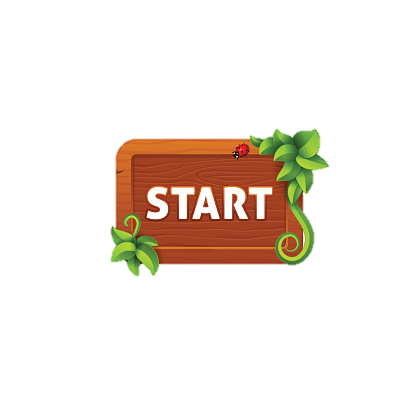 Dương Thuấn
Tô Hoài
B
A
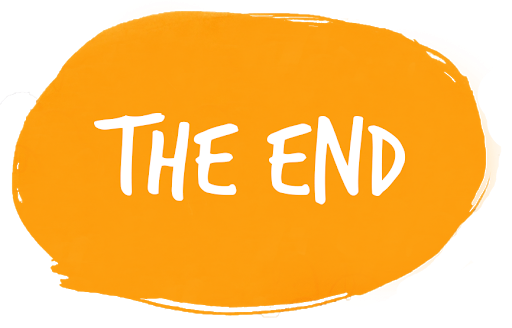 Tố Hữu
Triệu Vi
D
C
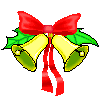 Hoan hô . Bạn chọn đúng rồi !
Tiếc quá …! Bạn chọn sai rồi !
Tiếc quá …! Bạn chọn sai rồi !
Tiếc quá …! Bạn chọn sai rồi !
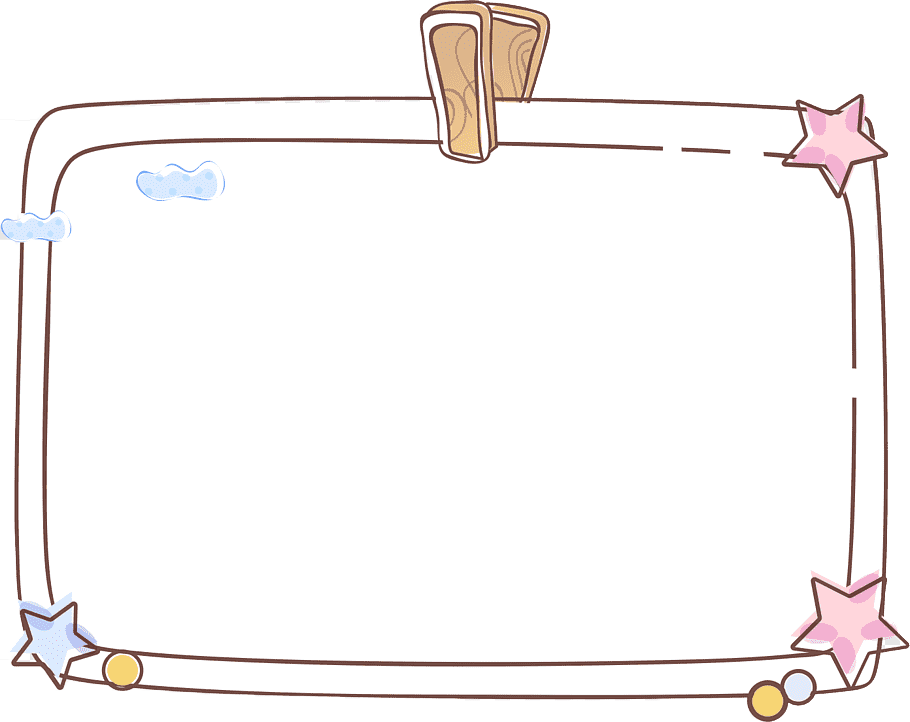 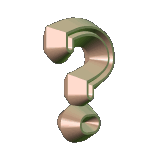 6
3
4
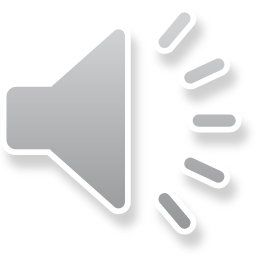 1
7
9
Câu 4: Trung bình cộng của 2 số 10 và 90 là:
2
10
8
5
Hết giờ
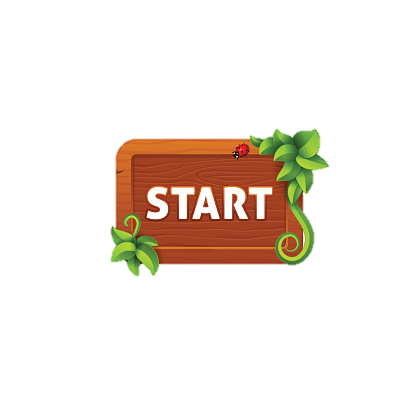 40
70
B
A
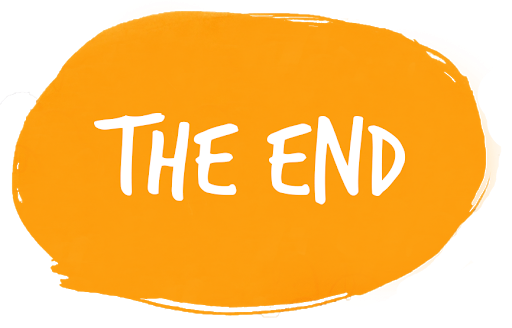 50
100
D
C
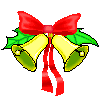 Hoan hô . Bạn chọn đúng rồi !
Tiếc quá …! Bạn chọn sai rồi !
Tiếc quá …! Bạn chọn sai rồi !
Tiếc quá …! Bạn chọn sai rồi !
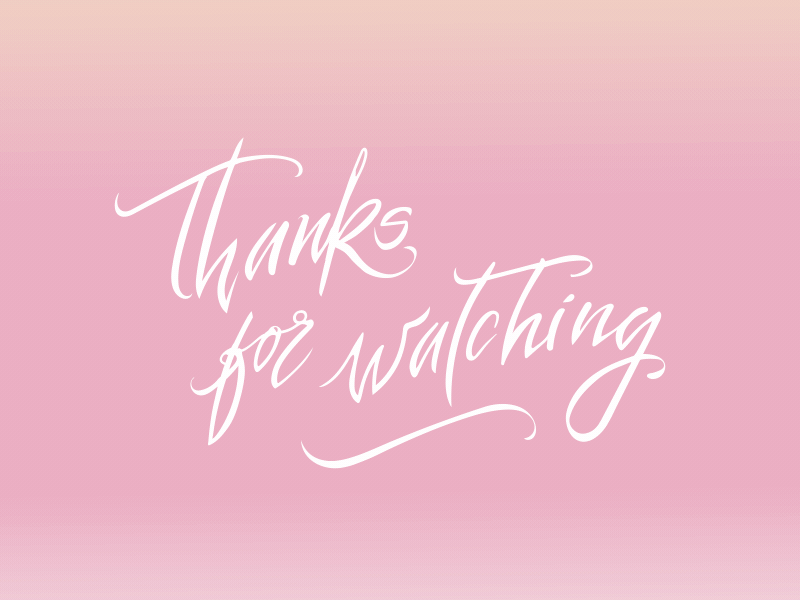